Муниципальное общеобразовательное учреждение
средняя общеобразовательная школа  с. Красная Горка
Колышлейского района Пензенской области.
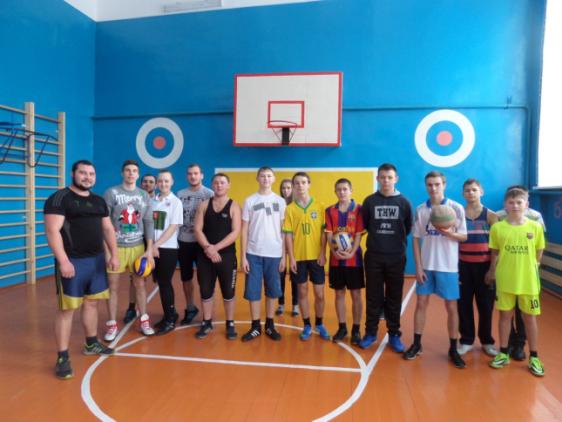 Проект
«Движение нового поколения «Мы - вместе» 

2016 г.
Цель проекта:  пропаганда здорового образа жизни. 

Задачи:

Увеличение численности детей, молодежи, взрослого населения систематически занимающихся физической культурой и спортом.
Формирование активной жизненной позиции.    
Организация полезного проведения свободного времени.
Формирование навыков работы в команде, обогащение навыков общения, опыта публичных выступлений, социального взаимодействия.
Укрепление сотрудничества обучающихся, педагогов, общественности.
Участники проекта:

члены спортивного клуба «ОЛИМП»;

учащиеся школы;

родители учащихся;

учителя, классные руководители;

администрация школы, села;

общественность.
Урок  ГТО для учащихся  старших классов ( 1 сентября 2015 г.)
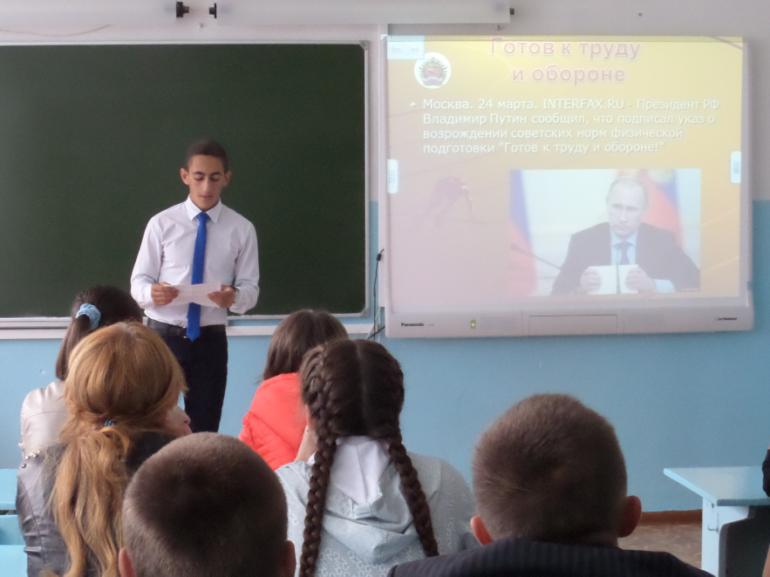 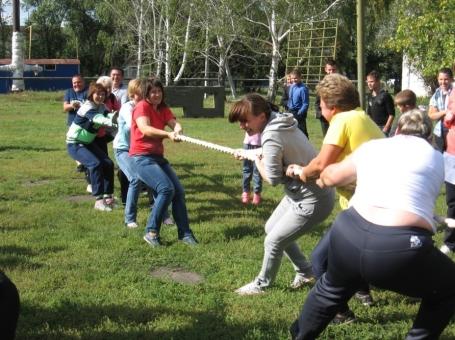 Фестиваль 
«До свиданья, лето!
Школа здравствуй!»
(сентябрь 2015 г.)
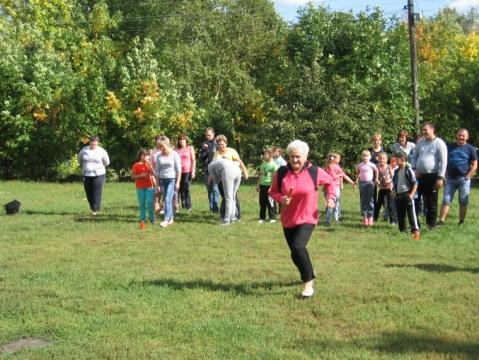 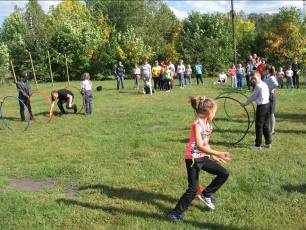 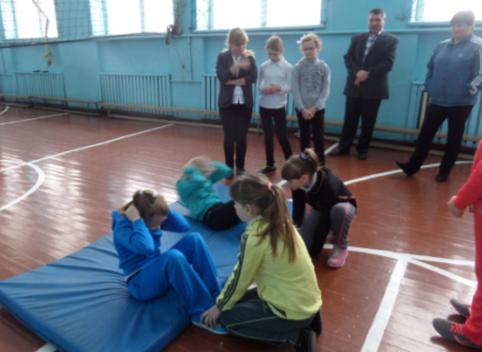 Спортивно-оздоровительные 
состязания школьников 
«Тесты Губернатора» 
(сентябрь 2015 г.)
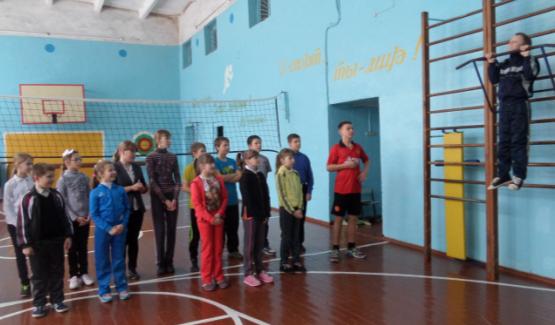 Районные соревнования по легкой атлетике. 
Команда МОУ СОШ с. Красная Горка – II место (19.09.2015 г.)
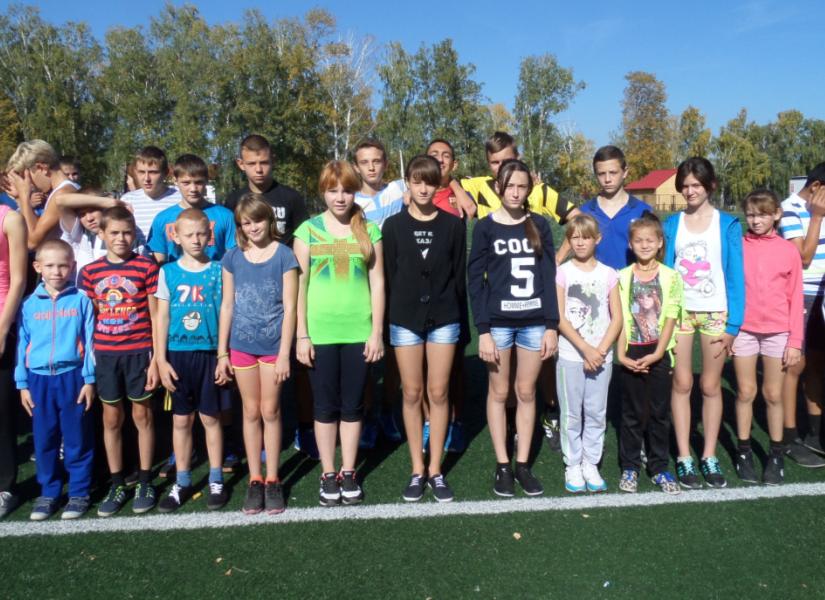 Акция «Зарядка с чемпионом» (01.10.2015 г.)
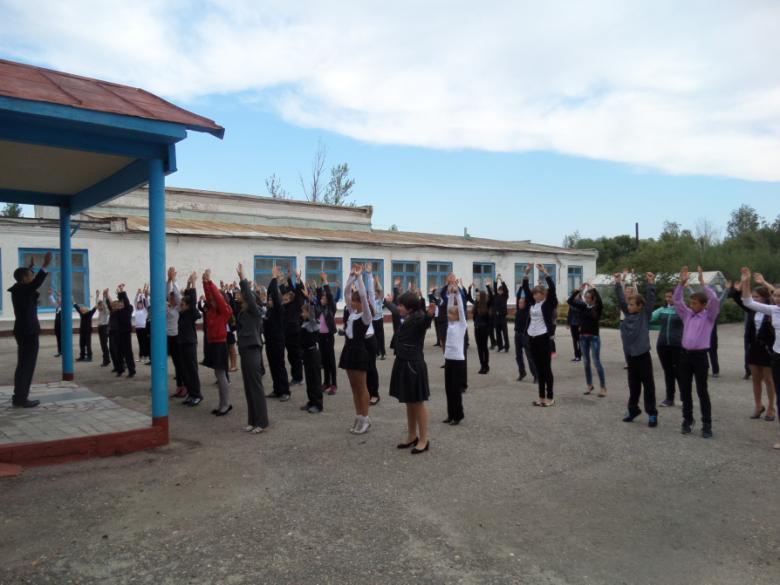 Конкурс открытых проектов учащихся 
физкультурно-спортивной 
направленности «Спортивный стиль»
Номинация «Мы создаем будущее» - 
2 место
Муниципальный этап 
конкурса«Наш школьный спортивный клуб»
Номинация «Взрослые и дети в ШСК» -
 1 место
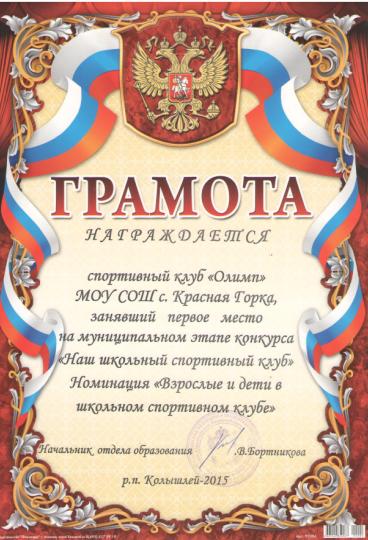 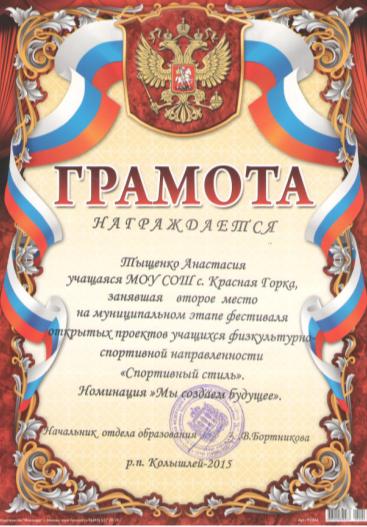 Команда МОУ СОШ с. Красная Горка заняла 
III место в районном конкурсе юных инспекторов движения 
«Безопасное колесо» (сентябрь 2015 г.)
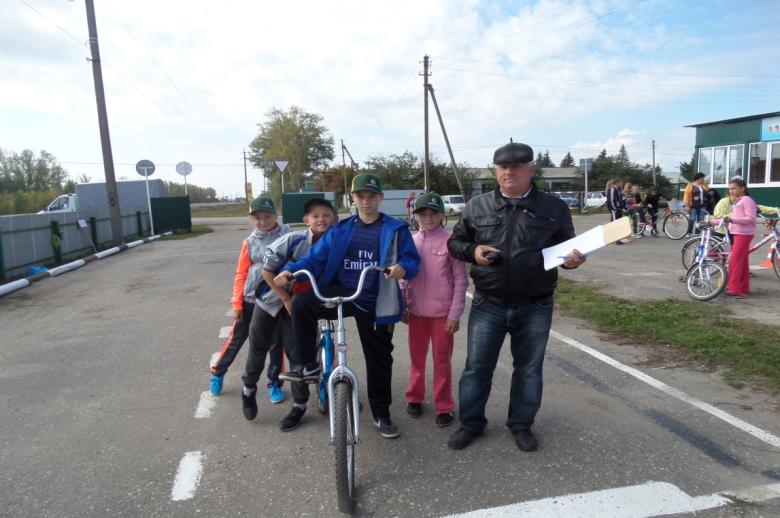 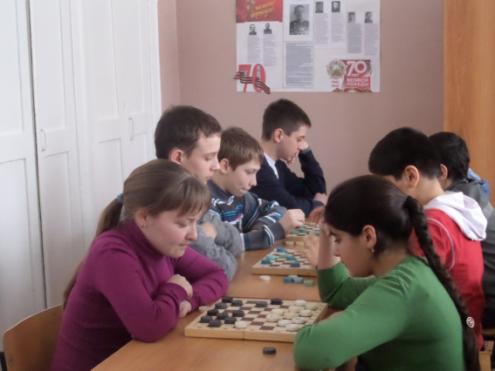 Районные соревнования 
по русским шашкам (28.11 2015 г.)
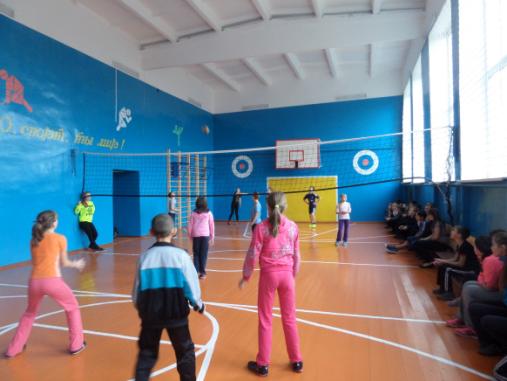 Соревнования по пионерболу 
среди учащихся 5 – 7 классов
10.11.2015 г.)
Команда МОУ СОШ с. Красная Горка заняла    
   I место в муниципальном этапе 
Всероссийских спортивных игр школьников
 «Президентские спортивные игры» по настольному теннису (24.10.2016 г.)
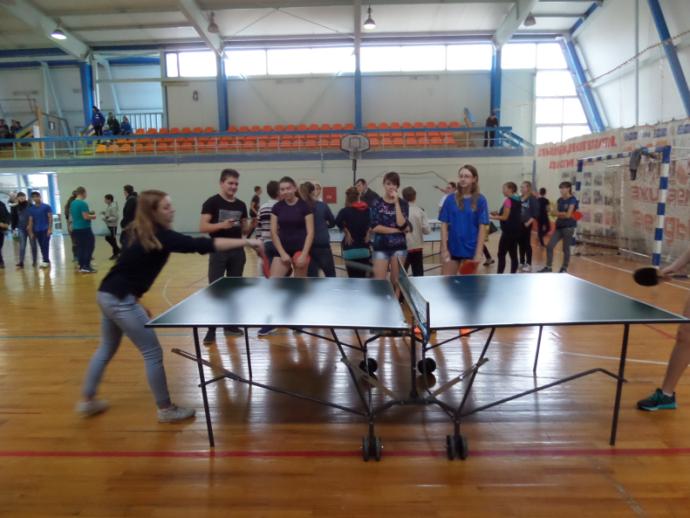 Команда МОУ СОШ с. Красная Горка (младшая группа) 
заняла II место в районных соревнованиях по шахматам (24.10.2015 г.)
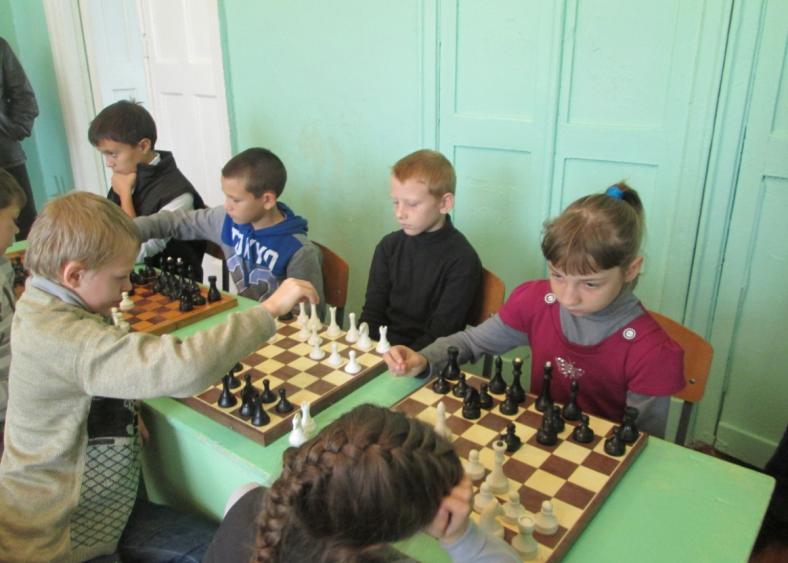 III место в районных соревнованиях 
по мини – футболу (2002-2003г.р.)
03.11.2015 г.
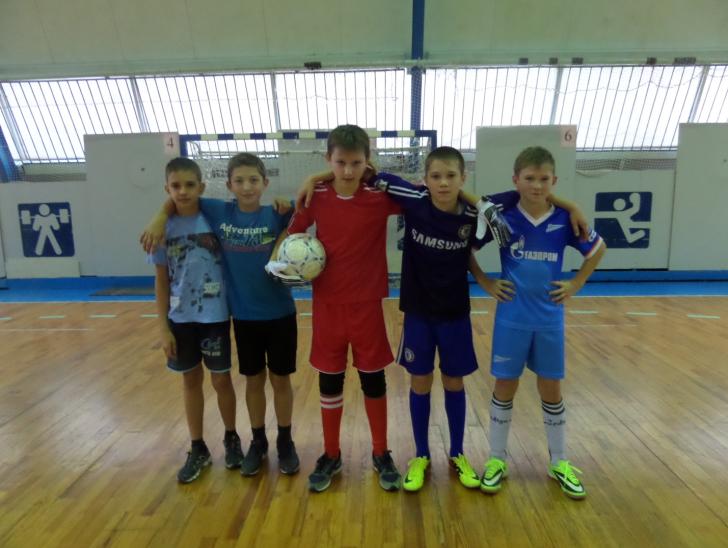 II место в районных соревнованиях 
по мини – футболу (2000-2001г.р.)
06.11.2015 г.
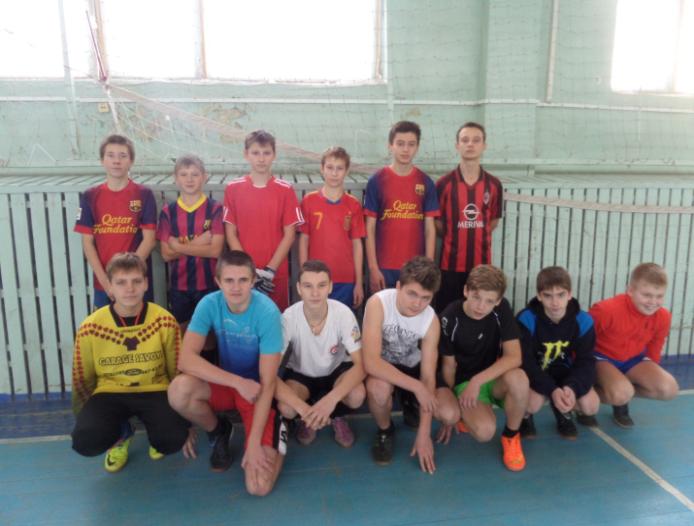 II место в районных соревнованиях 
по мини – футболу (2004 – 2005 г.р.)
06.11.2015 г.
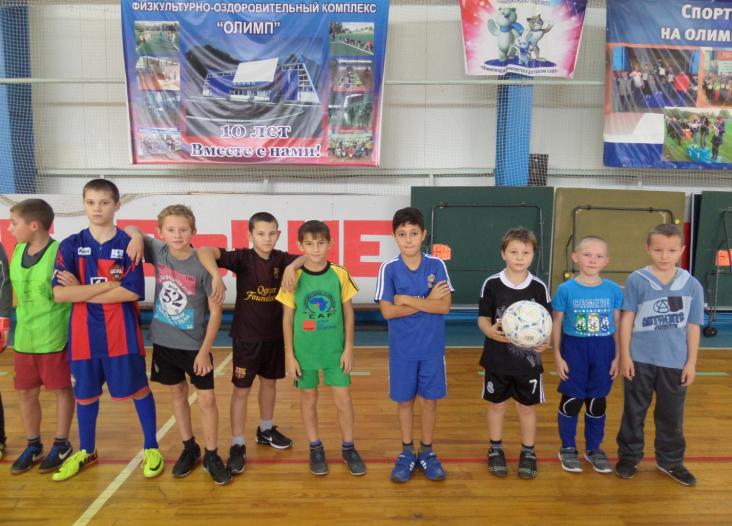 Акция «Спорт – альтернатива пагубным привычкам» (30.11.2015 г.)
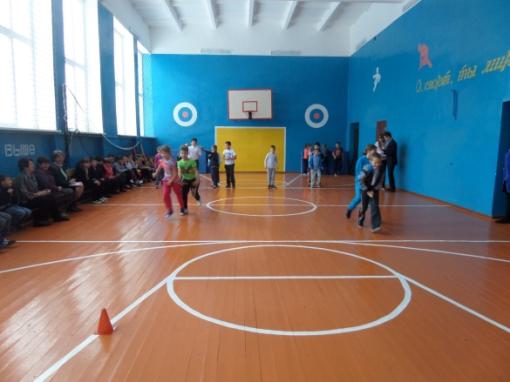 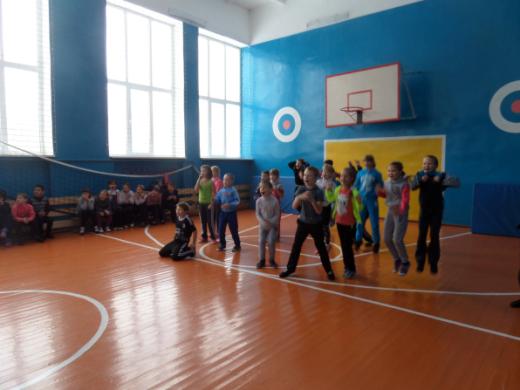 В МОУ СОШ с. Красная Горка прошла
акция «Богатырские игры» 
(22 ноября 2015 г.)


Соревнования по армспорту
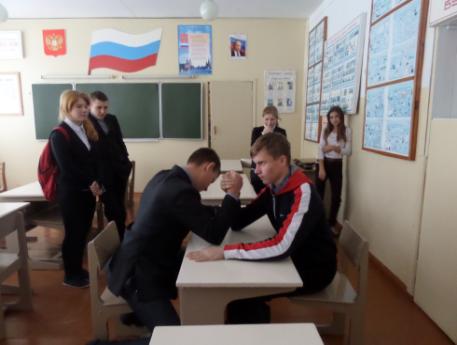 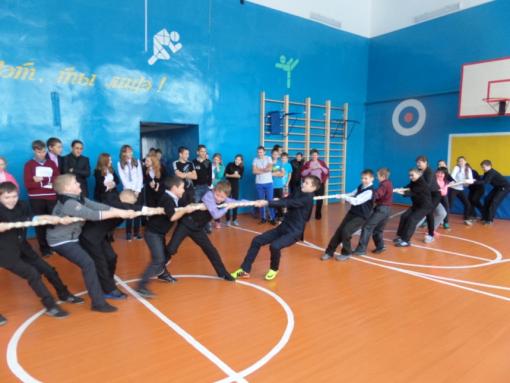 Перетягивание каната
Акция «Подтянись» (15.02 2016 г.)
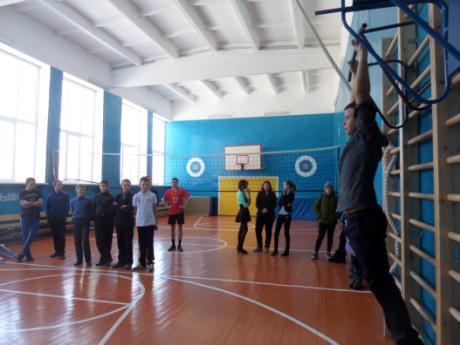 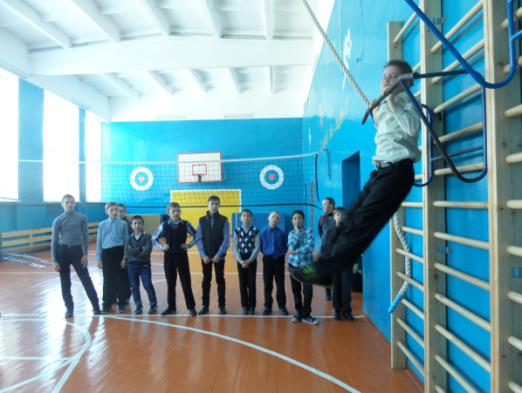 «Декада спорта и здоровья – 2016»
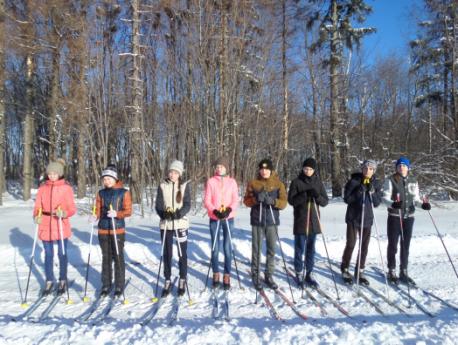 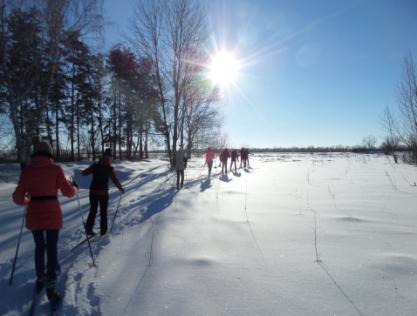 Лыжный поход (05.01.2016 г.)
Участники I этапа (муниципального) зимнего Фестиваля Всероссийского 
физкультурно-спортивного комплекса «Готов к труду и обороне» (ГТО) 
среди обучающихся образовательных организаций (февраль 2016 г.)
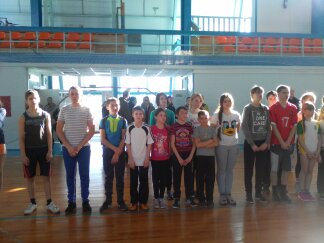 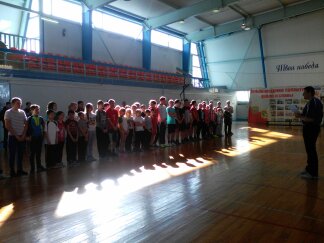 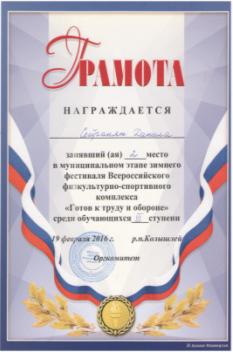 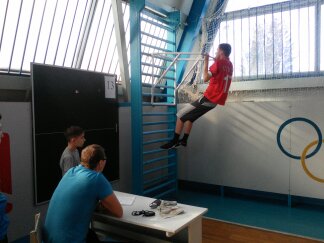 В рамках II общественного
 образовательного форума
 «Образование, общество, власть: от партнёрства к доверию», в номинации
 «Свободное время ребёнка: отдых или поле личностного развития» 
в МОУ СОШ с. Красная Горка прошли 
спортивные соревнования по волейболу среди
 обучающихся школы и взрослого населения с. Красная Горка. (16.03.2016г.)
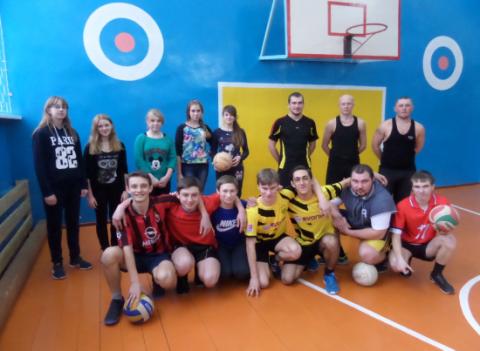 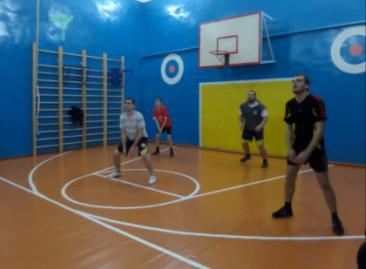 Акция «Стартуем вместе»  (02.04.2016 г.)
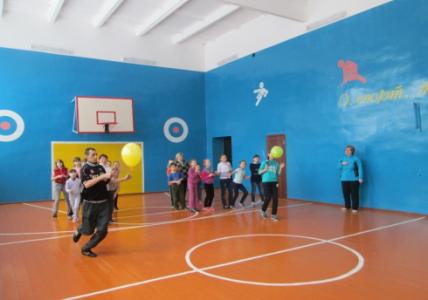 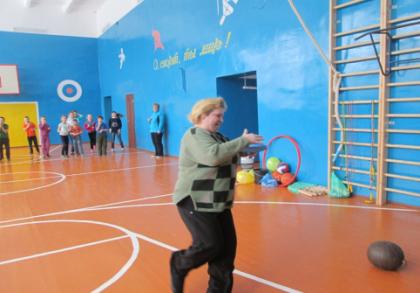 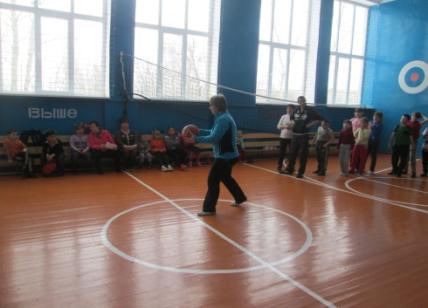 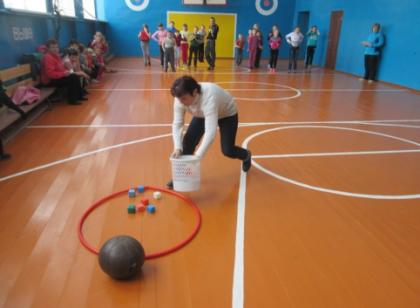 Команда МОУ СОШ с. Красная Горка заняла I место 
в районных соревнованиях по волейболу(18.03.2016 г.)
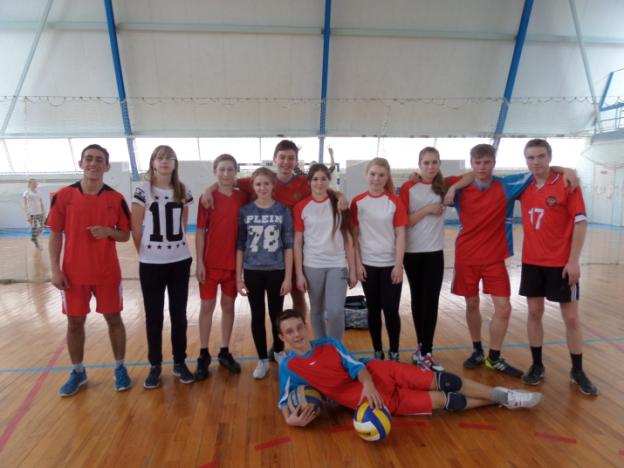 В районной спартакиаде «Спорт для всех» команда с. Красная Горка заняла
 II место в соревнованиях по волейболу (02.04.2016 г. )
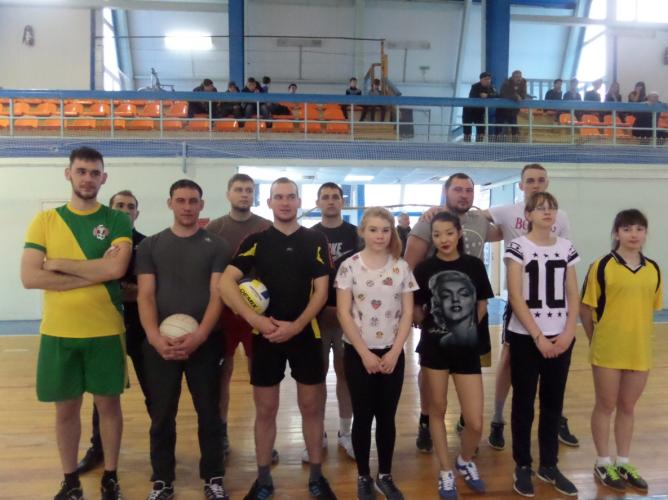 7 апреля 
Всемирный День Здоровья
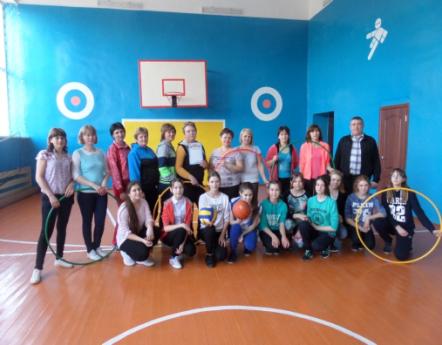 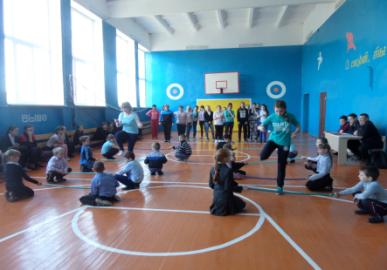 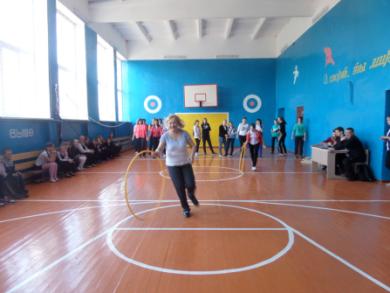 Спортивные соревнования с 
участием родителей (мамы) и 
учащихся (девушки)